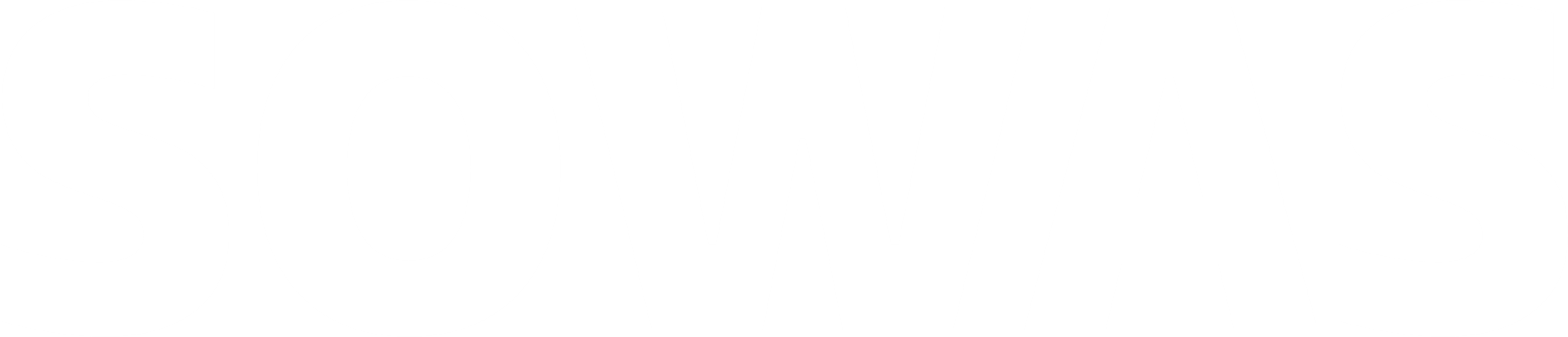 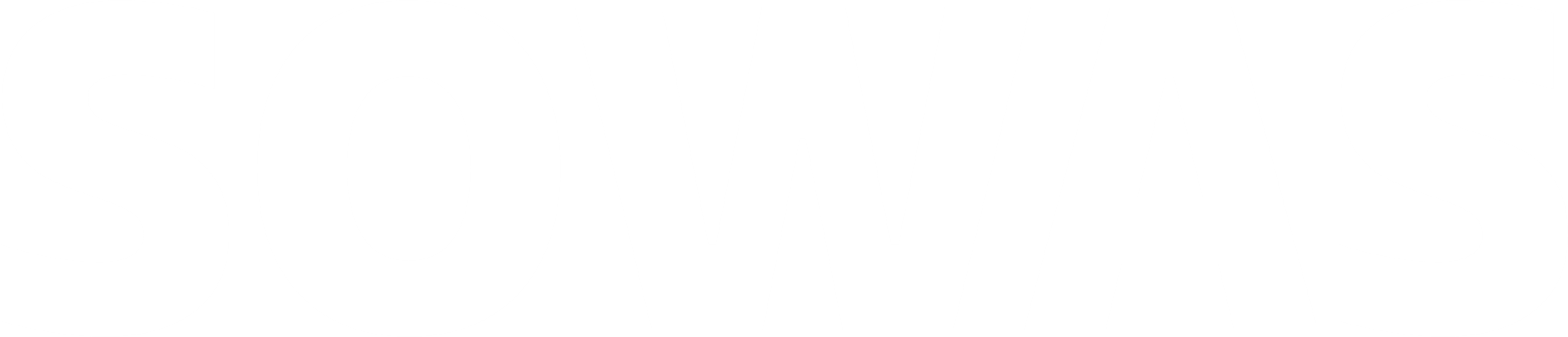 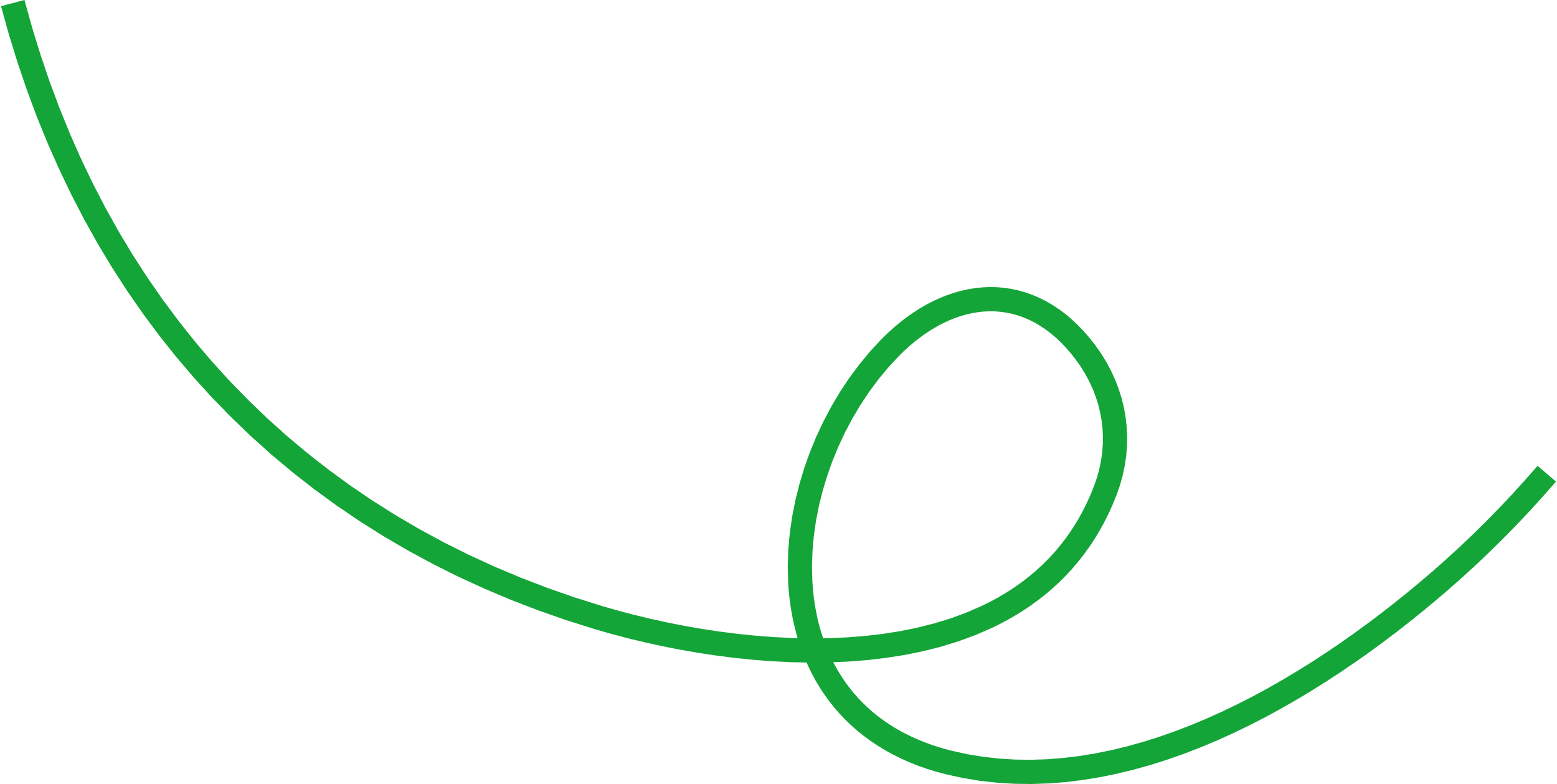 Bild einfügen und über „Anordnen“ in den Hintergrund schieben. Dann diese Box löschen.
Bild einfügen, dann diese Box löschen.
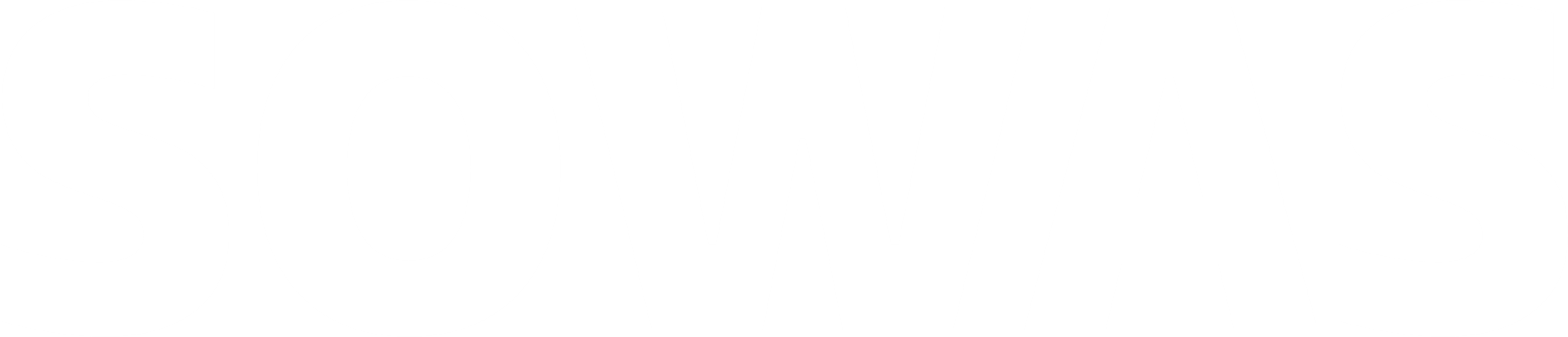 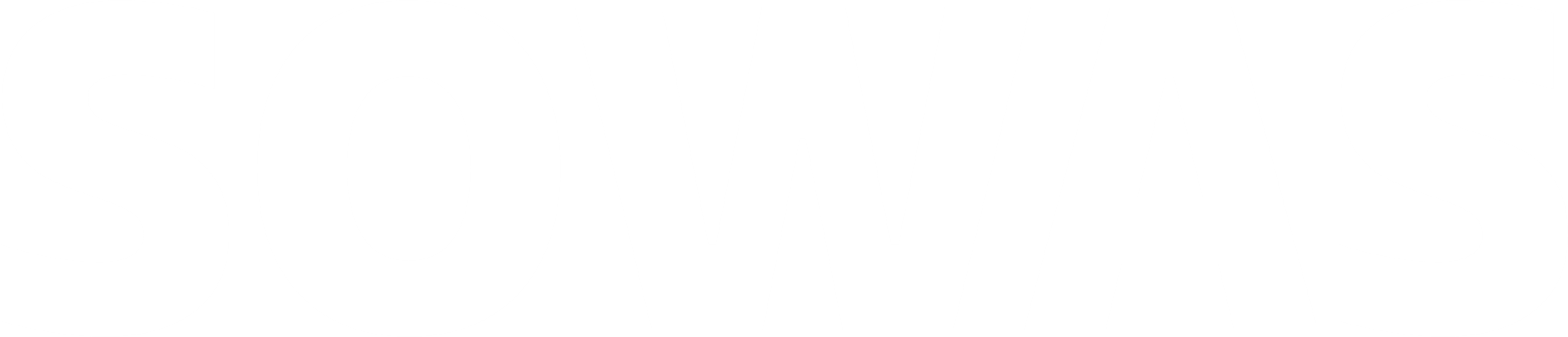 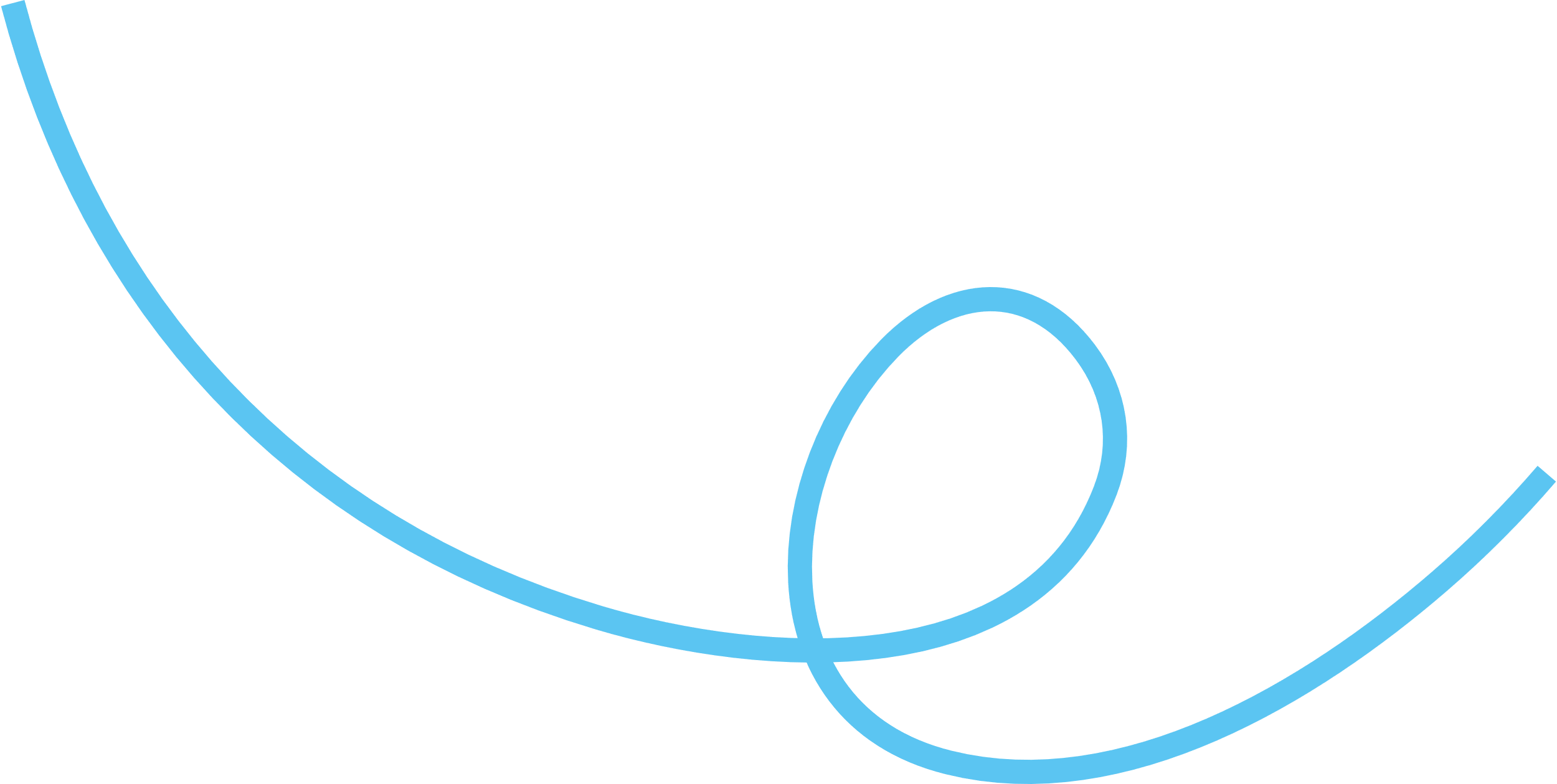 Bild einfügen und über „Anordnen“ in den Hintergrund schieben. Dann diese Box löschen.
Bild einfügen, dann diese Box löschen.
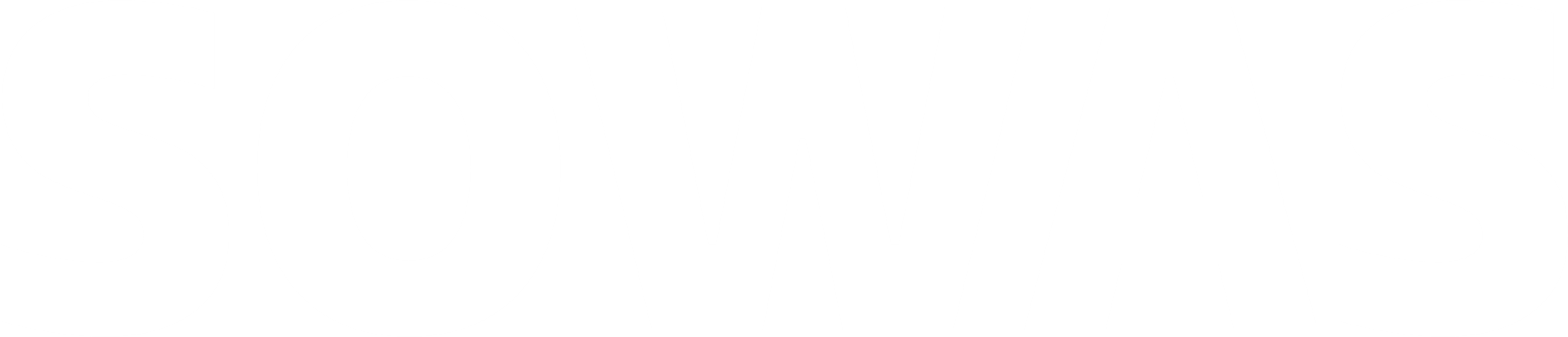 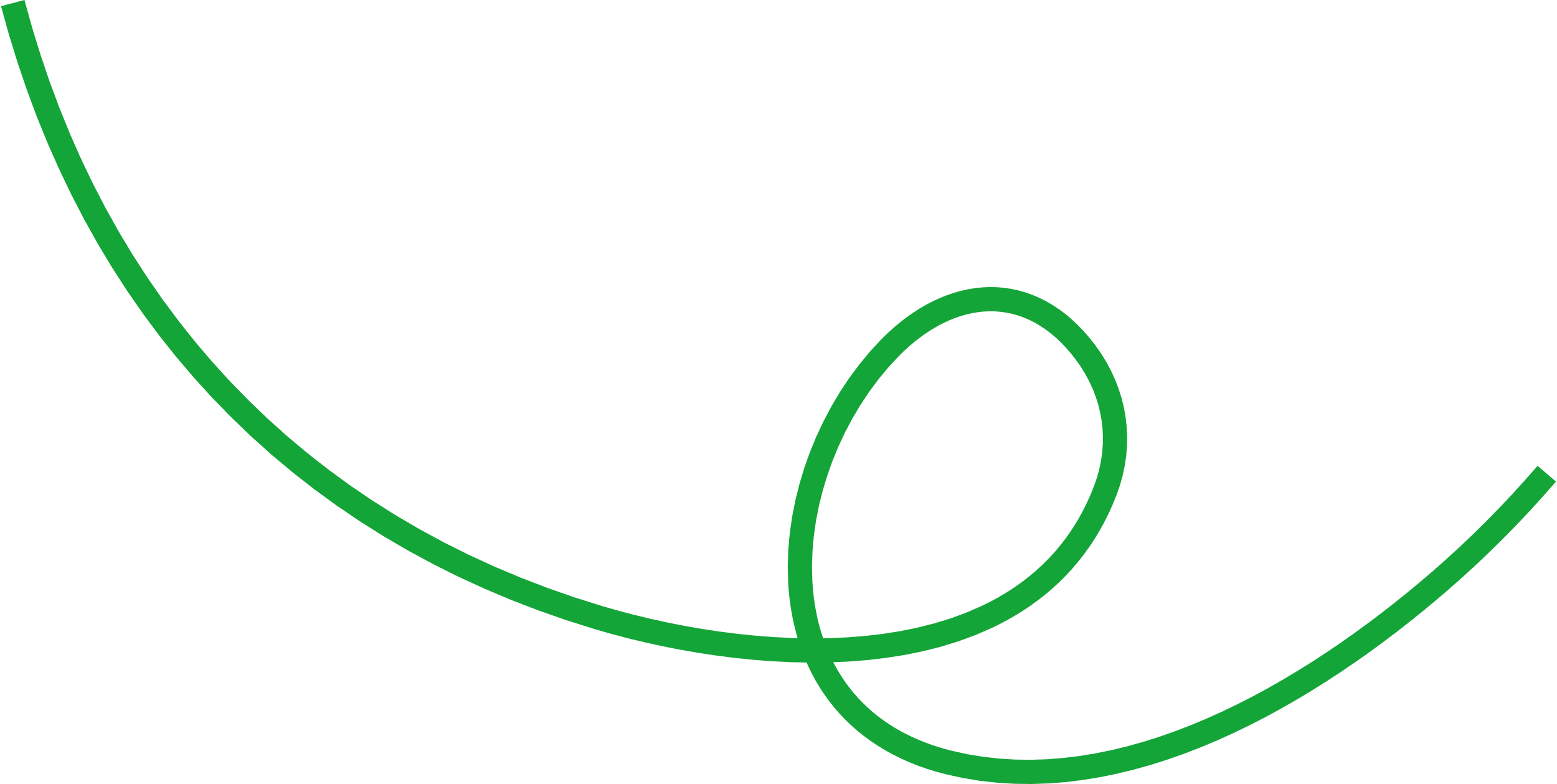 Beispiel
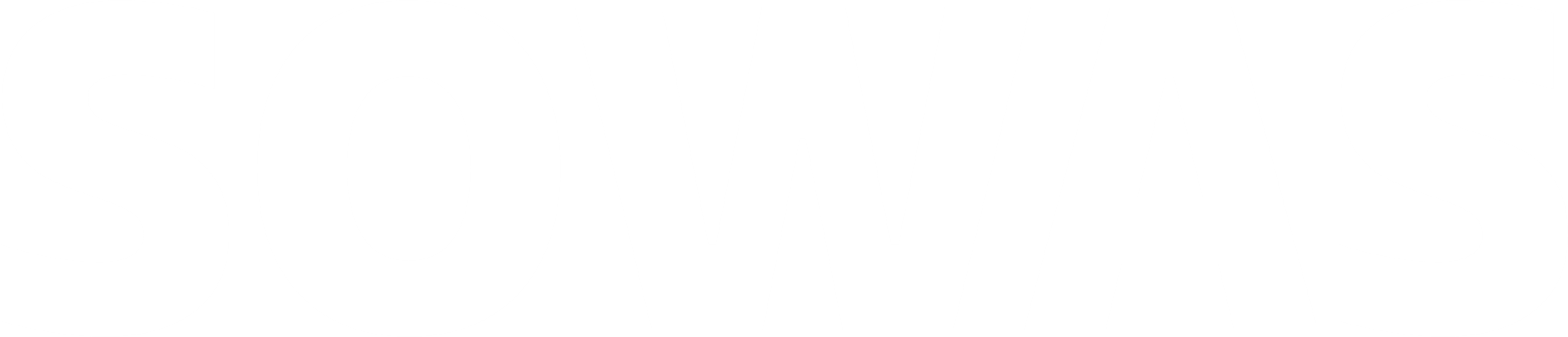 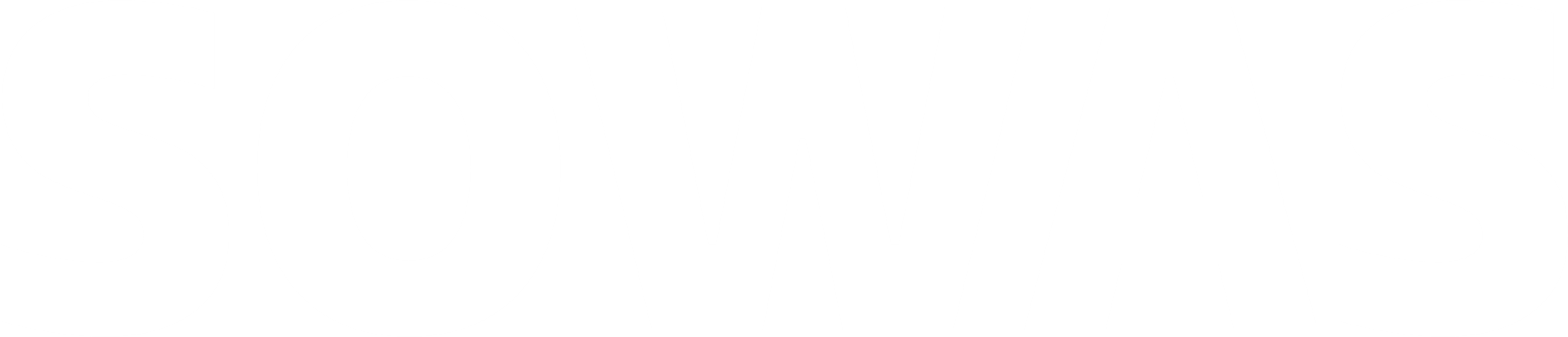 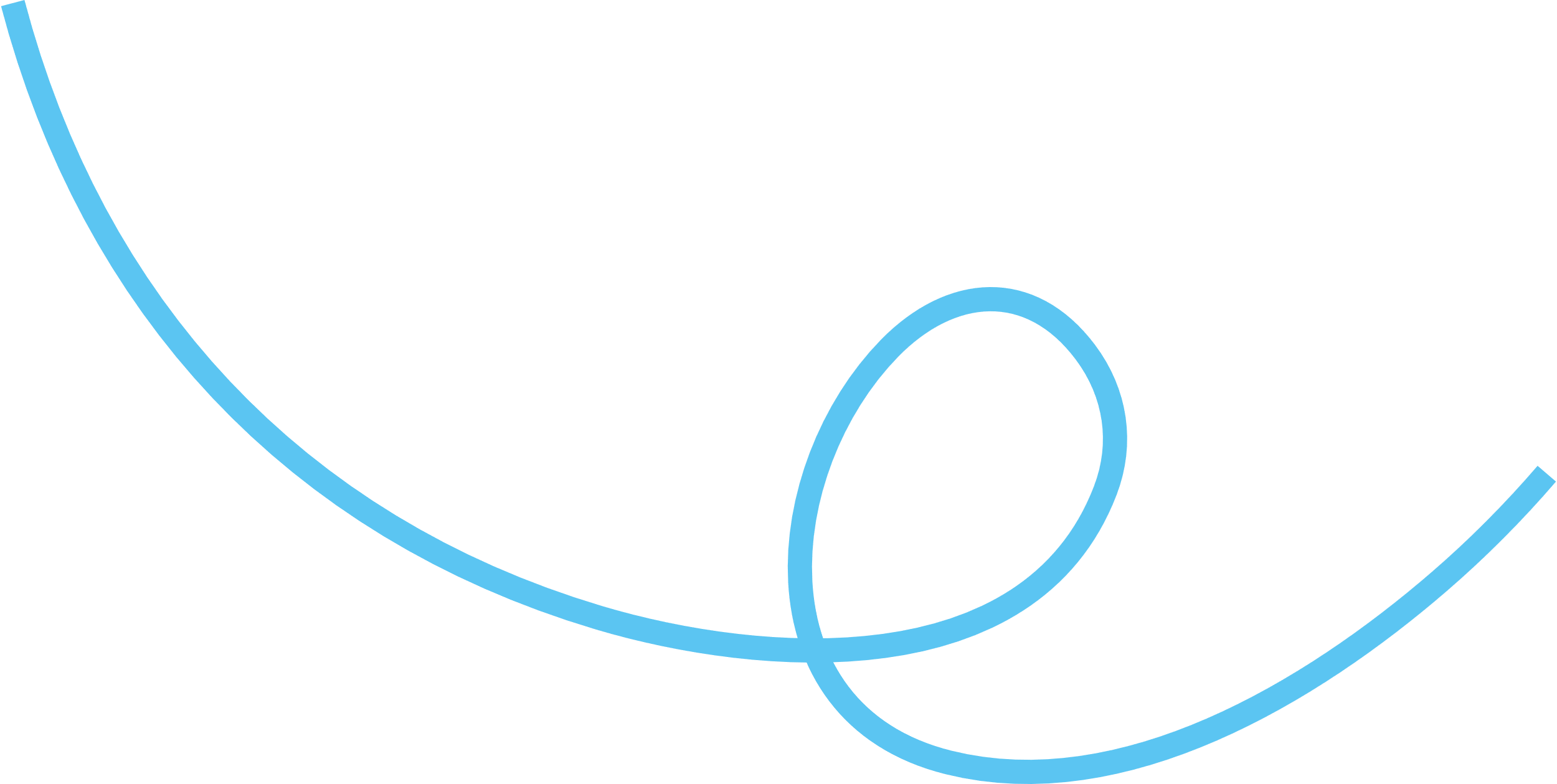 Bild einfügen und über „Anordnen“ in den Hintergrund schieben. Dann diese Box löschen.
Beispiel
Das Problem ist auch mit einem Eingriff in die Registry lösbar. Die Anleitung dazu findest du HIER.Hinweis: Bitte vorsichtig mit dieser Option umgehen, ein Eingriff in die Registry ist immer sensibel. Wir übernehmen hier keine Verantwortung.
Solltest du dir unsicher sein, wie der Text genau aussehen könnte, kannst du dich gerne von unseren Beispielen inspirieren lassen!
Links zu einigen unserer Posts findest du hier:
Ulrichstein
Potsdam
Leisnig
Saale-Region
Bundesverband WindEnergie e.V.